April 6, 2018
Collect PDN/DOL from basket
Turn off or silence Cell Phone NOW!!!
Sharpen Pencil
Sit in assigned seat
Complete PDN/DOL on own
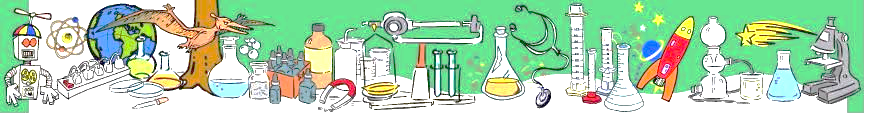 Agenda
6th Grade
PDN
Finish 5th 6 WK Test
Nervous System Foldable
DOL
7th Grade
PDN
Finish 5th 6 Wk Test
Water Shed Foldable
DOL
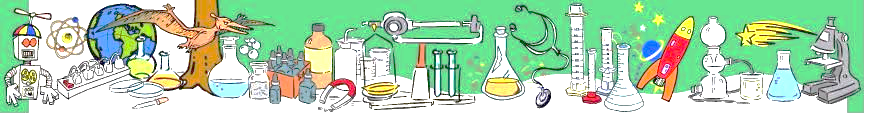 LO’s
7th Grade
We will apply our knowledge over catastrophic events, weathering, erosion, deposition, biomes, micro-habitats, biodiversity and ecological succession to complete 5th 6 Weeks Test.
6th Grade
We will apply our knowledge over organic compounds, levels of organization, plant/animal cells, and human body systems to complete 5th 6 weeks test.
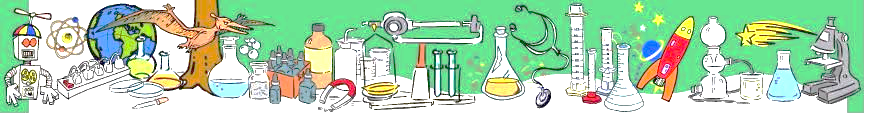 DOL’S
7th Grade
I will complete an exit slip to explain what a water shed is.
6th Grade
I will complete an exit slip to explain the main function of the nervous system.
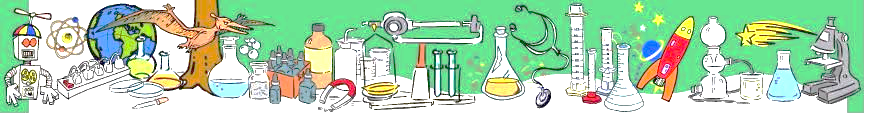 TEK’S
7th Grade
7.8A/B
7.10A/B/C
7.8C (C)  model the effects of human activity on groundwater and surface water in a watershed
6th Grade
7.6A
7.12B/C/D
7.12B (B)  identify the main functions of the systems of the human organism, including the circulatory, respiratory, skeletal, muscular, digestive, excretory, reproductive, integumentary, nervous, and endocrine systems
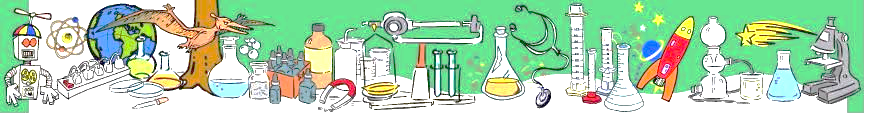 6th Pre-AP Science
Finish Test
Collect Nervous System Foldable, TX Fusion Textbook
Open to page 474 and use information to complete the foldable
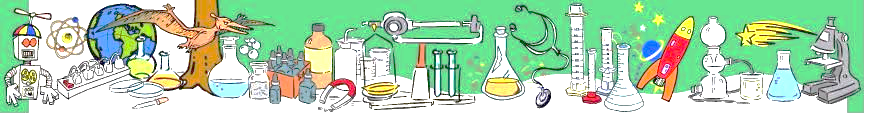 7th Grade Science
1. Complete 5th 6 Week Test
2. Collect Water Foldable, TX Fusion Textbook
3. Open textbook to page 526, read to complete foldable
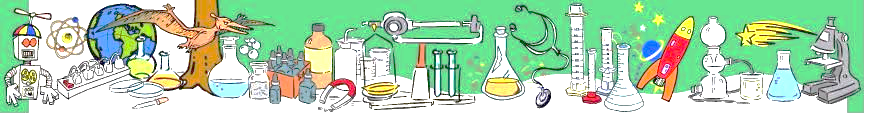